Geometriya
11-sinf
Mavzu: Amaliy mashqlar yechish
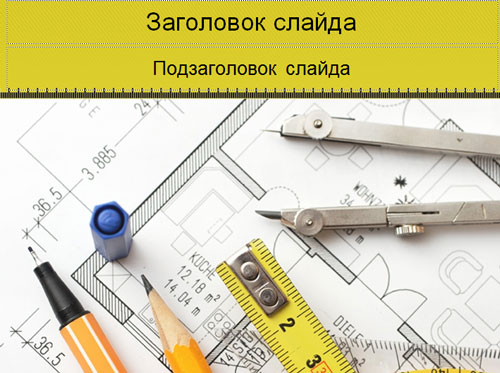 314-masala (181-sahifa)
To‘g‘ri burchakli parallelepiped asosining radiusi 4 ga teng bo‘lgan silindrga tashqi chizilgan. Parallelepiped hajmi 16 ga teng bo‘lsa, silindrning balandligini toping.
Berilgan:
Topish kerak:
Masalaning yechimi
316-masala (181-sahifa)
To‘g‘ri prizmaning asosi – tomoni 2 ga teng bo‘lgan kvadratdan iborat, yon qirralari 2 ga teng. Bu prizmaga tashqi chizilgan silindr hajmini toping.
Berilgan:
Topish kerak:
Masalaning yechimi
319-masala (181-sahifa)
Berilgan:
Topish kerak:
Masalaning yechimi
1-test topshirig‘i
O‘q kesimining yuzi 10 ga teng bo‘lgan silindr yon sirtining yuzini toping.
Testning yechimi
2-test topshirig‘i
Silindrning balandligi 8 ga, yon sirti yoyilmasining diagonali 10 ga teng. Silindrning yon sirti yuzini toping.
Testning yechimi
3-test topshirig‘i
Silindr asosining radiusi ikki marta orttirilsa, uning hajmi necha marta ortadi?
Testning yechimi
4-test topshirig‘i
Testning yechimi
5-test topshirig‘i
Testning yechimi
6-test topshirig‘i
Silindrning o‘q kesimi diagonali 
12 ga teng bo‘lgan kvadratdan iborat. Uning hajmini toping.
Testning yechimi
Testning yechimi
7-test topshirig‘i
Testning yechimi
Testning yechimi
Mustaqil bajarish uchun topshiriqlar
187-sahifa
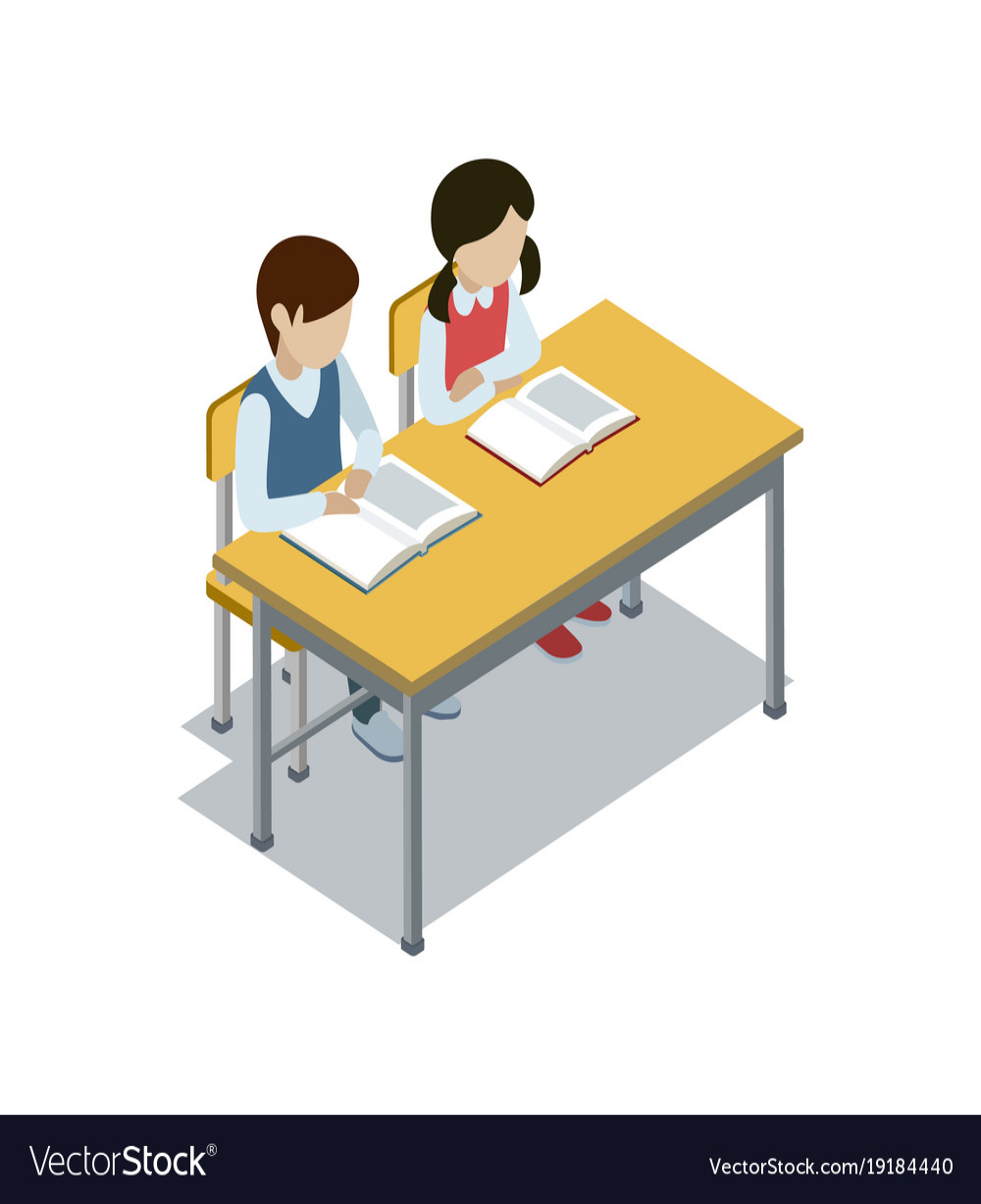